Fig. 1. The number of nutrition-related activities that employees are being aware of (A), participating in (P) and at ...
Health Educ Res, Volume 22, Issue 5, October 2007, Pages 727–736, https://doi.org/10.1093/her/cyl153
The content of this slide may be subject to copyright: please see the slide notes for details.
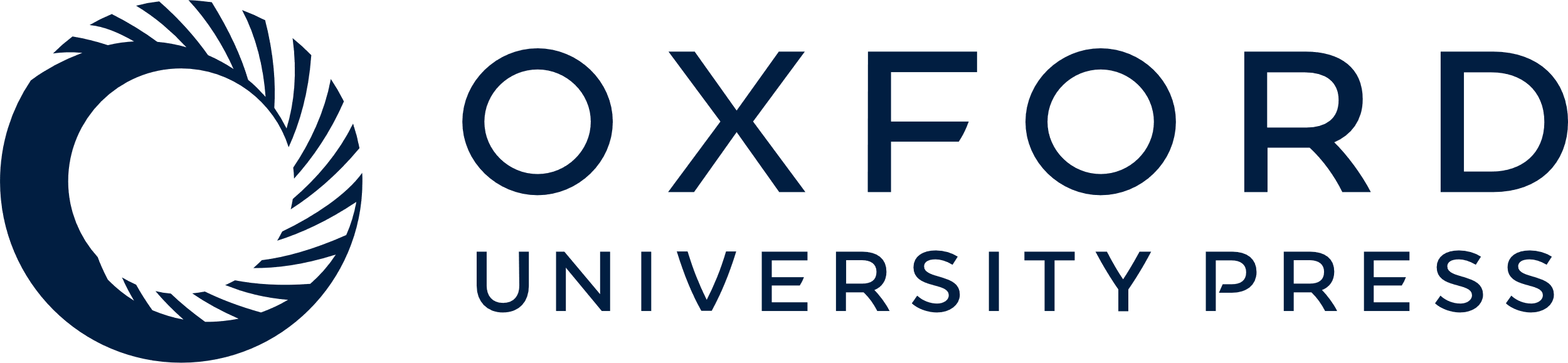 [Speaker Notes: Fig. 1. The number of nutrition-related activities that employees are being aware of (A), participating in (P) and at the same time satisfied with (S) at end point in the intervention group without cafeteria (I), in the intervention group with cafeteria (IC) and in the minimal intervention control group (C), respectively; Percentage reply in category 4+, 3–4, 1–2 and 0 number of activities, respectively.


Unless provided in the caption above, the following copyright applies to the content of this slide: © The Author 2006. Published by Oxford University Press. All rights reserved. For permissions, please email: journals.permissions@oxfordjournals.org]